Neonatal Shock and Acidosis
Alterations in Perfusion and Oxygenation in the Newborn
Neonatal Shock: Background
Shock is a state of inadequate tissue perfusion which leads to inadequate oxygen delivery to vital organs

Compensated- infant’s body begins a series of complex responses to increase blood pressure and preserve blood flow to vital organs (brain, heart, adrenals)
Diverts blood from non-vital organs (kidneys, liver, GI tract, etc) to accomplish this

Uncompensated- when body can no longer maintain this response and hypotension begins
No longer perfusing vital organs well
Symptoms of Shock
Symptoms of Shock
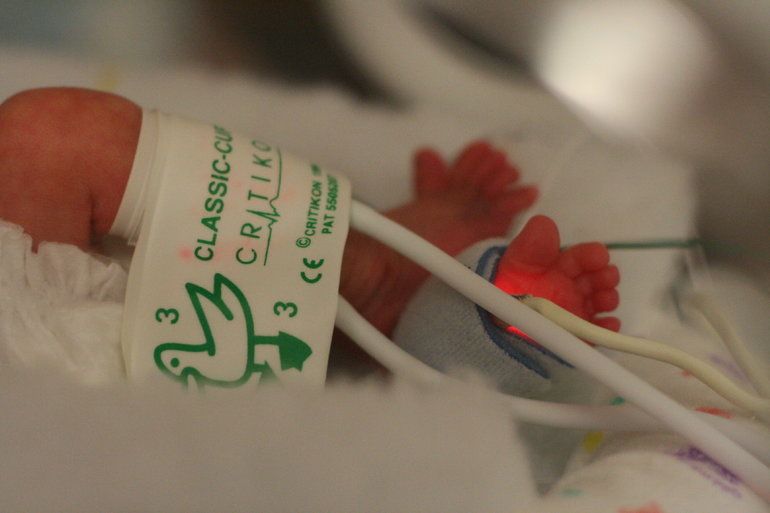 Neonatal Blood Pressure
Definitions vary- should we be assessing BP mean? Systolic?
If blood pressure mean is =/> gestational age, probably OK
Systolic pressure 60ish for term infant, 40-65 for preterm. Accept lower the smaller the infant.
What about a 2-day old 30 weeker with BP 42/15 (28)…
Does assessment change if capillary refill time and UOP normal?
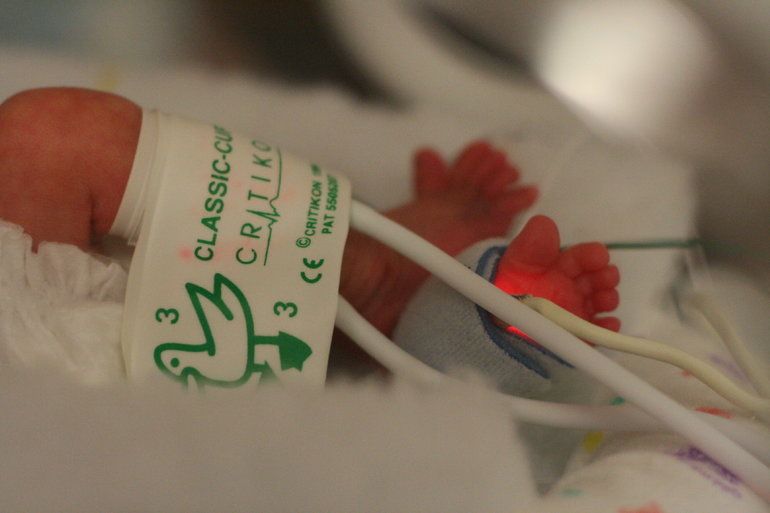 Neonatal Blood Pressure
Pulse pressure- subtract the diastolic pressure from the systolic pressure
Preterm: 15-25
Term: 25-30
Too narrow- poor cardiac function, heart compression, peripheral vasoconstriction
Too wide- aortic runoff (USUALLY PDA), vasodilation from septic shock
Hypovolemic Shock
Caused by low circulating blood volume
Most common type in neonates!
Acute intrapartum blood loss
Placental abruption/previa
Fetal to maternal hemorrhage
Twin to twin syndrome
Post-birth hemorrhage
Intracranial
Subgaleal hemorrhage 
Obstructive
Tension pneumothorax
Umbilical cord accidents- tight nuchal, true knot, cord prolapse
Other Types of Shock
Cardiogenic Shock
Heart failure (“pump failure”) results when heart muscle contracts poorly. Can result from congenital heart defects/arrhythmias OR
Intrapartum asphyxia, Hypoxia/metabolic acidosis
Sepsis
Severe respiratory distress
Metabolic/electrolyte disturbance
Other Types of Shock
Septic Shock, also known as distributive shock
RAPID clinical decline
Result of complicated systemic reaction during bacterial infection
Vessels lose integrity and fluid leaks out into tissue  Subsequent hypovolemia
Poor cardiac contractility  subsequent cardiogenic shock
Responds poorly to volume resuscitation and often needs vasopressors
Shock Leads to Acidosis!!
Chain of pathophysiology:
Hypotension or compensation mechanisms  decreased blood volume sent to organs  not sending an adequate amount of oxygen to organs/tissues  hypoxia
Hypoxia not enough oxygen for aerobic metabolism (normal cell function that requires oxygen)
Cells can live for a short time on ANEROBIC metabolism, BUT
Requires HUGE amounts of glucose
Produces HUGE amounts of lactic acid
Eventual risk of organ and/or brain damage and death
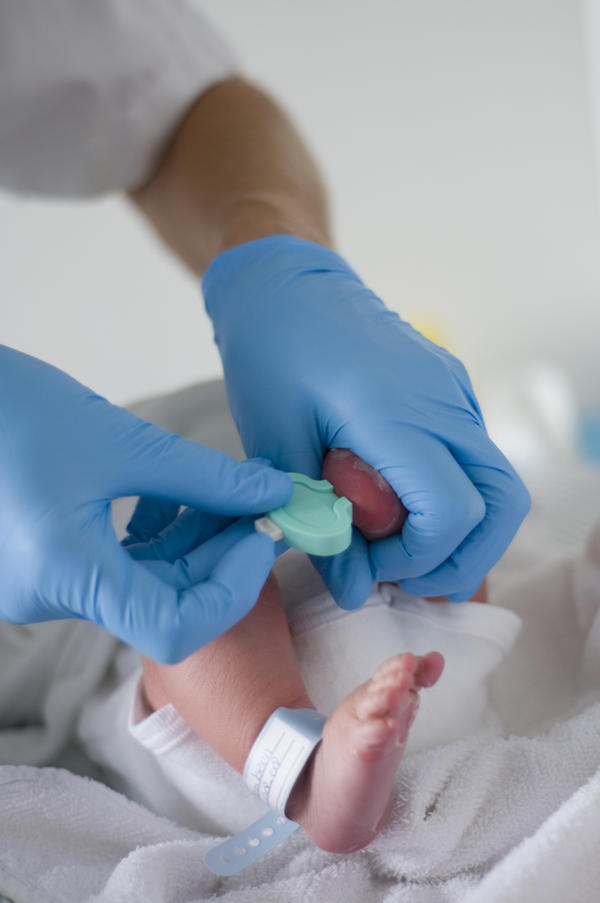 Blood Gas Interpretation: The Basics
Normal blood pH is 7.30-7.45
Much outside of this tightly controlled range, organ function begins to decline
Lower than 7.35 is acidosis
Higher than 7.45 is alkalosis

Carbon dioxide (pCO2) is an ACID
Normal pCO2 levels are 35-45mmHg
Higher pCO2 levels mean MORE ACID: respiratory distress, inadequate ventilation
Lower pCO2 levels mean LESS ACID: hyperventilation
Carbon dioxide (pCO2) is generally controlled by the RESPIRATORY system
Can rapidly adjust to compensate for changes in blood pH
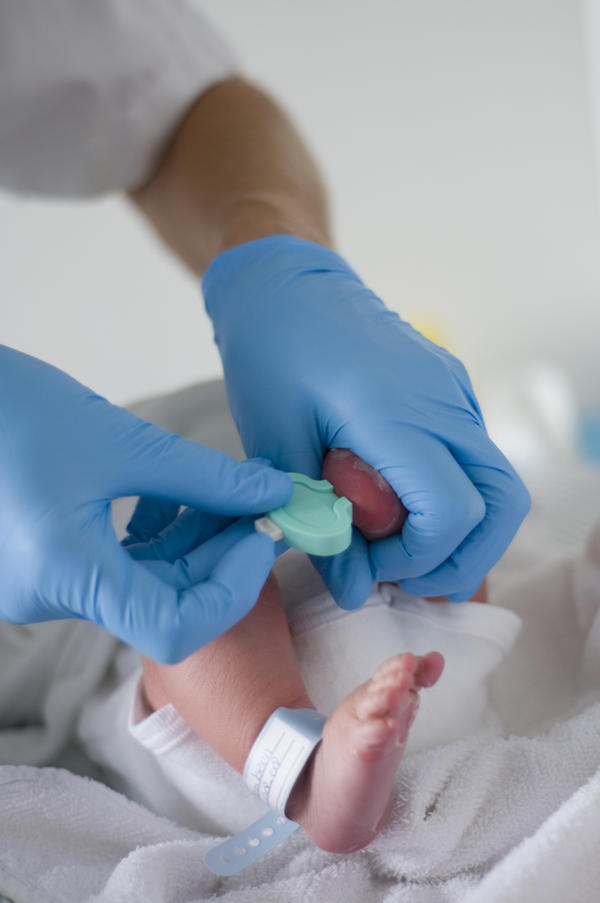 Blood Gas Interpretation: The Basics
Bicarbonate (HCO3) is a BASE/ALKALINE
Normal HCO3 levels are 19-26mEq/L
Higher HCO3 levels mean MORE BASE: usually seen with compensation for prolonged acidosis
Lower HCO3 levels mean LESS BASE: poor perfusion, lactic acid production, sepsis
Bicarbonate (HCO3) is generally controlled by the RENAL system- we call this METABOLIC
Often can take hours to days to compensate for changes in blood pH

These systems will compensate for each other, given enough time.
Body’s goal is achieve a normal pH for homeostasis
We are going to discuss UNCOMPENSATED blood gasses- as most newborns have not had time to compensate
Blood Gas Interpretation: The Steps
FIRST, determine if pH is high or low (low= acidic, high= alkalotic)
NEXT, determine if pCO2 is high or low (high= acidic, low= alkalotic)
THEN, determine if the HCO3 is high or low (high= alkalotic, low= acidic)
LOOK AT WHAT MATCHES
If pH is acidic and pCO2 acidic= respiratory acidosis
If pH is acidic and HCO3 acidic= metabolic acidosis
If pH is alkalotic and pCO2 alkalotic= respiratory alkalosis
If pH is alkalotic and HCO3 is alkalotic= metabolic alkalosis
Blood Gas Interpretation: Round 2
FIRST, determine if pH is high or low (low= acidic, high= alkalotic)
NEXT, determine if pCO2 is high or low (high= acidic, low= alkalotic)
THEN, determine if the HCO3 is high or low (high= alkalotic, low= acidic)
LOOK AT WHAT MATCHES
If pH is acidic and pCO2 acidic= respiratory acidosis
If pH is acidic and HCO3 acidic= metabolic acidosis
If pH is alkalotic and pCO2 alkalotic= respiratory alkalosis
If pH is alkalotic and HCO3 is alkalotic= metabolic alkalosis
Respiratory Acidosis
Low pH and high PCO2
Occurs in newborns due to retention of CO2 resulting from inadequate ventilation
Pulmonary diseases (RDS, MAS, pneumonia)
Pneumothorax
Apnea
Prematurity
Mechanical ventilation issue
Treatment: Ensure adequate support of ventilation
CPAP, HFNC, ventilator…
Treat underlying cause!
Metabolic Acidosis
Low pH and low HCO3
Occurs in newborns due to increased lactic acid production
Poor tissue perfusion
Severe hypoglycemia
Severe congenital heart defects
Sepsis

Can also see MIXED acidosis, where both a high PCO2 and a low HCO3 are contributing to a low pH
 Not uncommon in critically ill infants
Treatment of Shock and Metabolic Acidosis
Identify and treat UNDERLYING CAUSE
Administer volume
Normal saline bolus, 10ml/kg over 10-30 minutes
If suspected acute blood loss, can give packed RBCs instead
Consider an inotropic medication to increase blood pressure and better perfuse organs/tissue
Dopamine usual first choice
Intrapartum Events Leading to Acidosis
Alterations in the birth process can lead to decreased cardiac output in the fetus, which subsequently lead to poor perfusion and oxygenation of the fetus before birth
Abruption
Uterine rupture
Prolapsed cord/other cord accidents
Maternal circulatory collapse
Same physiology as post-natal shock, just originating from impaired placental-fetal perfusion
Results in chance of end organ/brain damage to the newborn
Neonatal Hypoxic-Ischemic Encephalopathy
Approximately 2-3/1000 live births in US, ~10,000 infant nationwide each year
Brain damage secondary to disruption of perfusion and oxygenation to brain during birth process
Diffuse white matter injury is often seen, although specific areas of the brain seem more vulnerable dependent on the length of the insult
Sequelae includes:
Cerebral palsy
Cognitive and motor deficits
Learning disabilities
Deafness/blindness
Therapeutic Hypothermia Treatment
What is it?
Lowering infant’s core temperature to 33.5C (92.3F) and maintaining it there for 72 hours, utilizing cooling blanket to do so.
Why?
Evidence shows it’s not the initial period of low oxygen or low perfusion that causes most damage, it’s the body’s response to that brain injury
“Inflammatory chemicals” that respond to the injury cause further damage
“Putting ice on a bruise”
Side Effects:
Need for sedation
Increased need for respiratory support, stridor
Coagulopathy (some clotting factors are temperature dependent
NPO status
Then What?
Careful rewarming over 24 hour period- increased risk of seizures
MRI before discharge
Developmental consultation/ Neonatal Developmental Follow-up Program
Therapeutic Hypothermia Treatment
Criteria for treatment
>/= 36 weeks and 1800gms
Within 6 hours of birth
Required PPV at birth 
One or more: 
pH< 7 on cord gas or blood gas in 1st hour of life
pH 7.01-7.15 + identified perinatal event
Apgar score </= 5 at 10 minutes or needed 10 minutes of PPV
Abnormal neurological examination or seizure
Therapeutic Hypothermia Treatment:Neurological Examination
Therapeutic Hypothermia Treatment
When in doubt- contact higher level of care to discuss infant’s history and presentation
Passive cooling
Turn off radiant warmer heating element
 Can leave skin temp probe in place to monitor trend
Rectal temperature every 15 minutes, goal is 33.5C (92.3F)
If falls below goal, turn radiant warmer on to 0.5C above infant’s current temp to carefully warm slightly
Transport team now has mobile cooling blanket to carefully control temperature en-route to CHOI!
Special Circumstance: Subgaleal Hemorrhage
Subgaleal hemorrhages are very rare, but can be LIFE THREATENING
Causes multi-system organ failure due to hypovolemic shock
Fatal in 12-25% of cases

Definition: Bleeding caused by rupture of the emissary veins, which are connections between the dural sinuses and the scalp veins. Blood accumulates between the epicranial aponeurosis of the scalp and the periosteum.
WHAT DOES THAT MEAN??
Subgaleal Hemorrhage
This means blood accumulates between the tough layer of fibrous tissue which covers the upper part of the cranium, and the layer of vascular connective tissue covering the cranial bones.
When these two layers get pulled apart, the veins connecting them are torn and can pour blood into the space created between them.
This “potential space” can be HUGE! 
From the orbits to the nuchal ridge (top of neck in the back) and side to side to each temple.
This space can hold 250mls of blood….
Average term baby only has 85ml/kg of blood
3.5kg baby has ~300mls of blood total! Literally, babies can lose their entire blood volume into this space.
Subgaleal Hemorrhage
Occur in approximately 1.5/10,000 of all births.
Known risk factors
Instrumented deliveries		
Vacuum extractions present highest risk (increased risk to 5.9/1,000 births for units using vacuums).
Multiple pop-offs, prolonged application time, excessive pulling all increase the risk
Forceps increase risk over spontaneous vaginal delivery
Use at higher stations, repeated reapplications increase the risk
Pregnancies complicated by cephalopelvic disproportion
Maternal exhaustion or prolonged second stage of labor
Large for gestational age infants	
Precipitous deliveries
Severe shoulder dystocias
Signs and Symptoms of Subgaleal Hemorrhage
Tachycardia
Hypotension
Prolonged capillary refill/paleness
Tachypnea
Increasing head circumference, worsening scalp or facial edema, bulging fontanel
Bruising can be noted around ears or back of neck as blood pools there
Edema or bruising around eyes is concerning
Neurological symptoms: tremors, seizures, irritability, lethargy, hypotonia, refusal to feed
As it progresses, can proceed to severe anemia/shock, DIC, acidosis, and multi-organ failure related to the hypovolemia.
Recommended Assessment for Subgaleal Hemorrhage
Who needs to be monitored?
Any infant with a forceps or vacuum assisted delivery
Any infant with diffuse swelling of scalp or head (not a localized caput or cephalohematoma)
Any infant who was difficult to extract/deliver, whose 5 minute Apgar was 7 or less

What do I need to do?
Obtain vital signs (HR, RR, BP), head circumference/assessment of scalp and capillary refill assessment at birth, every hours X2, and then every 4 hours for 24 hours or per provider discretion. This does not need to interrupt skin to skin time, it can be performed while on mother’s chest if desired.
What Symptoms Need Notification?
Tachycardia- increase in HR >20bpm over baseline
Tachypnea- RR >60 breaths per minute
Pallor or capillary refill >3 seconds
Systolic BP <55 mmHg, or decreased by 20 points from baseline
Change in head assessment:
Increased bruising
Increased scalp edema
Increased fontanel fullness
Increased head circumference
Every 1cm increase is equivalent to 40mls of blood loss
Typically presents within first 6 hours of life
Blood in the subgaleal space
Questions??
Time for Simulation!